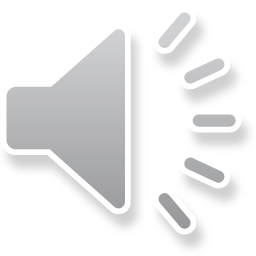 Better tools Better Life
PDR
PRODUCT INTRODUCTION
PRODUCT INTRODUCTION / NEW PRODUCT RELEASE
Shanghai Techway Industrial Co., Ltd.
Plan A: 25-pcs PDR Dent Repair Kit
Efficient 25-in-1 Restoration Kit – Complete and Decent Kit,
1 x golden dent lifter
1 x plastic shovels
5 x glue sticks (11 mm x 270 mm)
18 x tabs

Did a great job on all the work needed for the car dent! A gift for car DIY enthusiasts.
Plan B: 57-pcs PDR Dent Repair Kit
1 x golden dent lifter.
1 x glue gun.
1 x bottle of alcohol (alcohol not included).
1 x canvas bag
1 x towel
1 x yellow plastic spatula
1 x rubber mallet.
1 x The Bridge Dent Repair
5 x Different Sizes Tabs
5 x black glue sticks.
5 x yellow glue sticks.
10 x molding tips.
24 x purple car dent repair tabs.
Plan C: 57-pcs PDR Dent Repair Kit
1 x golden dent lifter.
1 x glue gun.
1 x bottle of alcohol (alcohol not included).
1 x canvas bag
1 x towel
1 x yellow plastic spatula
1 x rubber mallet.
1 x slide hammer puller
1 x The Bridge Dent Repair
5 x Different Sizes Tabs
5 x black glue sticks.
5 x yellow glue sticks.
9 x molding tips.
24 x purple car dent repair tabs.
TOP Dent Repair Kit
78-in-1 Professional-Grade Home Dent Repair Kit:
1 x Professional hand pressure grapple puller
1 x Texture fill light
1 x red dent lifter
1 x Lithium battery glue gun
1 x battery pack
1 x charger
1 x dent ding hammer
1 x Scrape Bar
10 x blue car dent repair tabs.
24 x red Hybrid Tab Kit
3 x Orange Dent Strips 
14 x Black Sliders 
1 x Dent Removal Tool
1 x canvas bag
1 x towel
1 x yellow plastic spatula
5 x black glue sticks
5 x yellow glue sticks
1 x bottle of alcohol (alcohol not included)
Features:
- High-quality materials, flexible and professional, versatile and effective.
- No damage to the original car paint, more efficient and less effort.
- Thicker and wider, stronger adsorption, more robust and durable, not afraid of breakage, it is a high-quality repair tool.
- Easy to use, pull dents in minutes with great results, save money and time.
- You can easily assemble the dent tool yourself at home and don't have to worry about damaging the original paint of the car.
- The dent kit has a wide range of different sizes to quickly and easily repair and remove all shapes of dents and wrinkles on your car.
Specification:
- Product Name: Large Dent Repair Tool
- Product colour: orange, black.
- Product material: plastic + stainless steel.
- Product dimensions: 79 x 61.3 x 47 mm, 109.4 x 60.9 x 47 mm, 165 x 45.42 x 47 mm.
- Product weight: 203 g.
- Type of application: universal
- Product Includes: 3 x Orange Dent Strips + 14 x Black Sliders + 1 x Dent Removal Tool
Percussion tool
Slide hammer puller
Product specifications:
- Material: stainless steel.
- Package size: 42.00 × 10.00 × 10.00 cm
- Product weight: 1550.00 g
- Our dent repair kit allows for paint-free removal of dents without damaging the bodywork. No more worrying about unsightly paint scratches or marks!
- Our dent repair lever is made of heavy duty stainless steel, which is durable and rust resistant. You can rely on the quality and durability of our repair kit.
- Everyone can use our paint-free dent repair kit without any problems. It is perfect for sheet metal work on cars, refrigerators, motorcycles, washing machines and more.
- Easy To Operate, A Good Dent Repair Starter Kit For Small And Irregular Dent Damage.
- POM(Polyformaldehyde) Head To Prevent Scratching Of Painted Surfaces, Will Not Damage The Original Paint.
- 11pcs Different Shapes Head Tips Suitable For Different Dents.
- Widely Used For The Metal Surface,hail Damage,automobile,refrigerator,motorcycle Body,washing Machine,etc.
- High Quality DIY Hand Tools, It Can Be Used On Any Color Any Car.
Bridge Knob Puller
How do I use the repair tool kit?
Clean the dent surface with a damp cloth. Grease if necessary. Wipe clean with alcohol.
Put glue sticks into the glue gun and preheat for 2-5 minutes.
Choose a suitable pull tab and cover the tab with the extruded adhesive. Then quickly attach the tab in the middle of the dent and press it lightly. Wait approx. 8 minutes no more than 10 minutes.
Choose a suitable dent tool. In this car dent remover kit, dent lifters can handle small dents and dents that are no larger than 5 cm. Blows a dent bridge puller that fits no more than 10 cm in the dents.
Use the yellow scraper to remove the remaining adhesive, and use a rubber hammer to smooth the surface of your car.
Shanghai techway industrial co.,ltd is located in the international metropolis Shanghai. Founded in 2008, Alibaba has been a TUV certified supplier for 15 years. Its business scope is automotive repair tools. Such as car polishing machines, dent pullers, plastic welding guns, work lights, repair tools and other related products.
THANKS
感谢观看